Проект « Моя Малая Родина»
(семья, дом, детский сад)
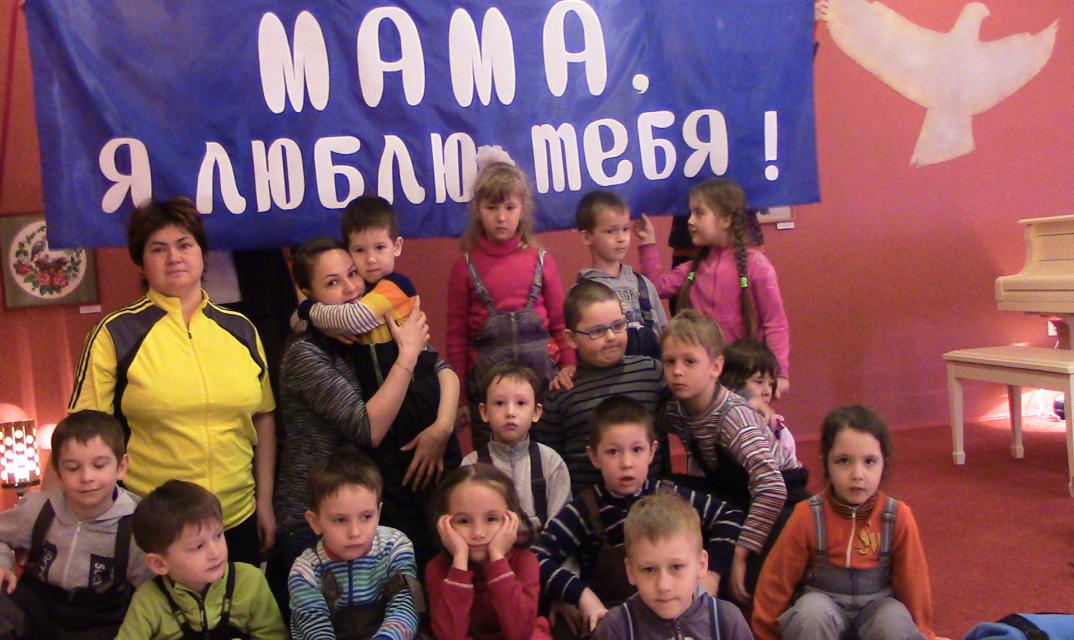 Подготовила  Канева  Людмила Игоревна  воспитатель  д/ с «Золотой ключик» 
 п. Игрим
Актуальность темы:
Мы горим желанием воспитать у ребёнка любовь к Родине,  а оказываемся не в состоянии  воспитывать у него любовь к самому близкому  -  к родному дому и детскому саду.  Но ведь это основа основ нравственно – патриотического  воспитания, его первая и самая важная ступень. Дошкольник  прежде  должен   осознать  себя  членом семьи, неотъемлемой  частью своей  малой  Родины, потом - гражданином  России, и только  потом – жителем  планеты Земля. Идти надо от близкого  к  далёкому.
Гипотеза: Воспитывать  у ребёнка любовь к родному дому, семье, детскому саду надо с первых  лет  жизни. Малыш  должен  понимать, что иметь свой дом – большое  благо. Всё хорошее начинается с родного дома. И матери  - хранительницы очага.
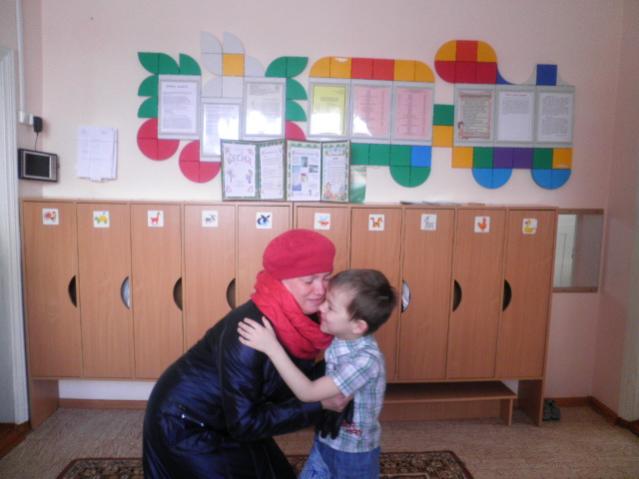 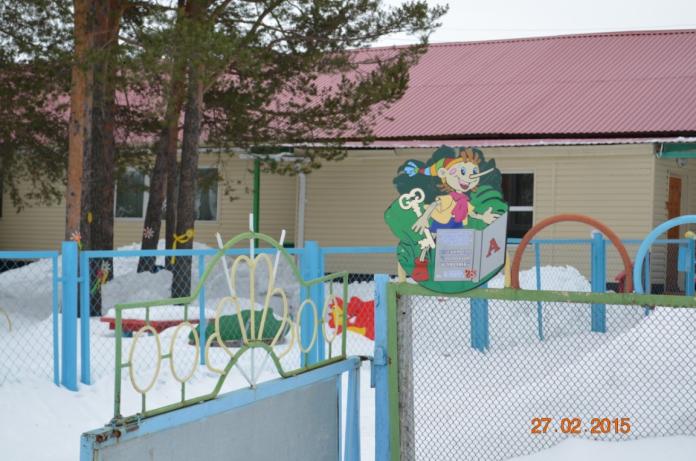 Участники  проекта:   дети, родители  воспитанников, воспитатель группы.
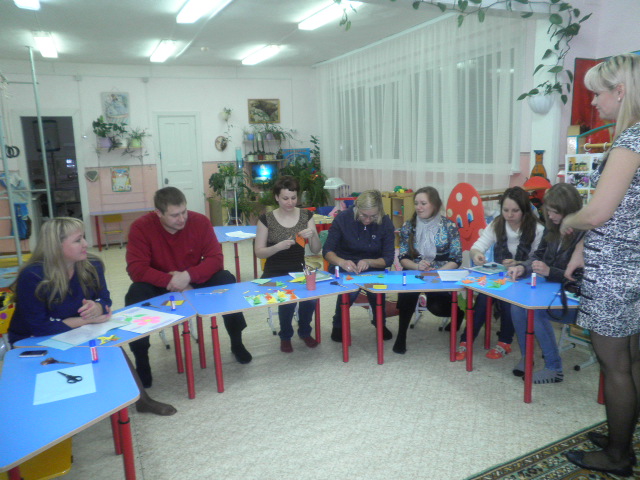 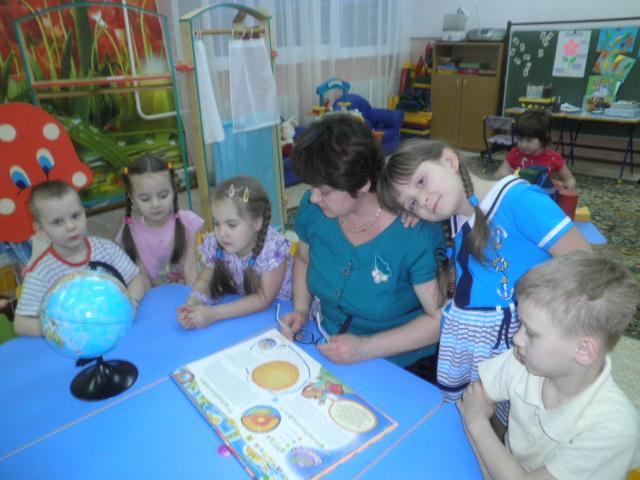 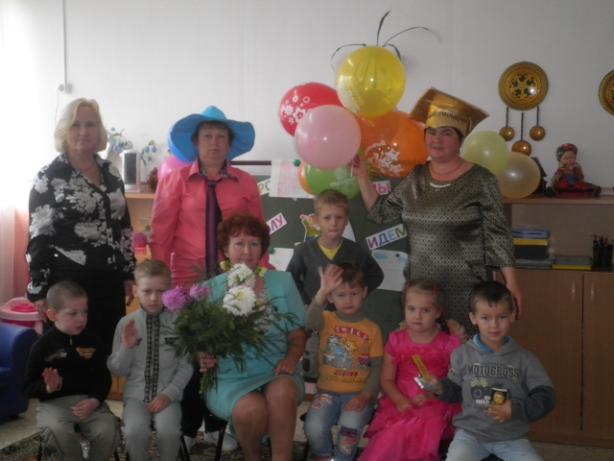 Цель: формирование  духовно – нравственного  отношения  и  чувства сопричастности  к родному дому,  семье,  детскому саду.
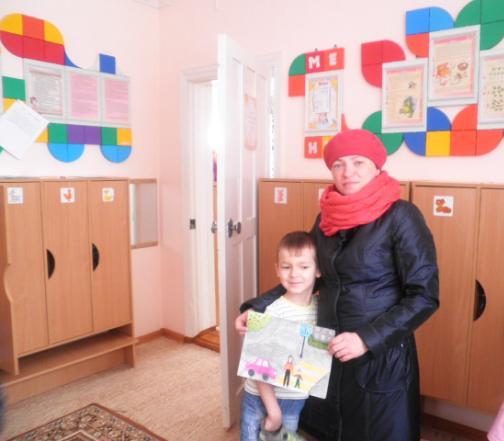 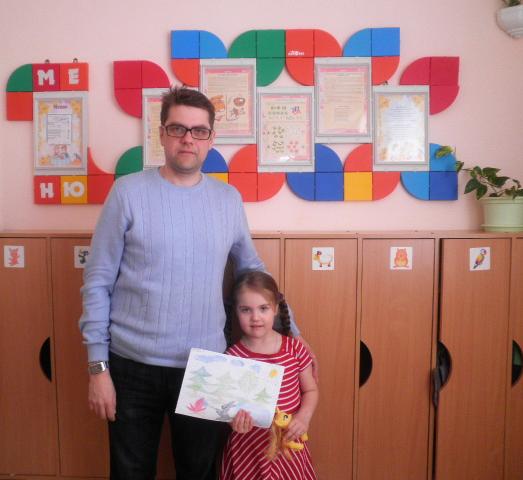 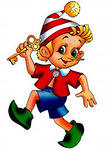 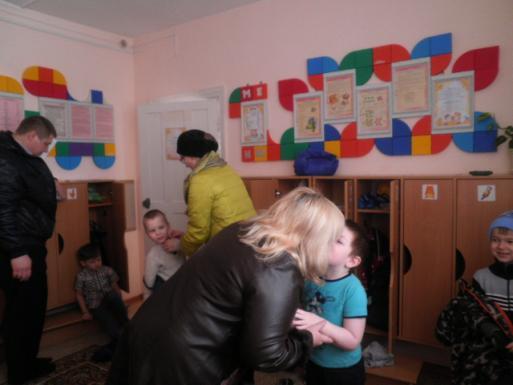 Задачи:
создать  эмоционально  благополучную  атмосферу  дома  и  в  детском саду, 
воспитывать  любовь  к  родному дому семье  детскому саду;
побуждать  детей  к выполнению  общественно значимых  заданий  к добрым  делам  для семьи, родного дома,  детского сада; 
 упражнять  в  проявлении  сострадания;  заботливости,  внимательности  к родным  и близким, друзьям  и сверстникам,  к тем,  кто о них заботиться;
  учить принимать участие  в обсуждение  программ   семейных праздников  некоторых  проблем  семьи  и детского сада;  предоставлять  возможность  разнообразно  и свободно  проявлять  свои  интересы, иметь личное  время  для  занятий  любимым делом;  
соблюдать права ребёнка на игру, досуг,  на  свою  территорию,  а  также  уважение  права на  собственность; 
 способствовать  активному вовлечению  родителей  в  совместную  деятельность  с ребёнком  в условиях семьи и детского сада.
  Задачи: 
  Задачи: Задачи:
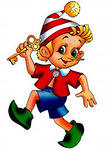 Виды детской деятельности:
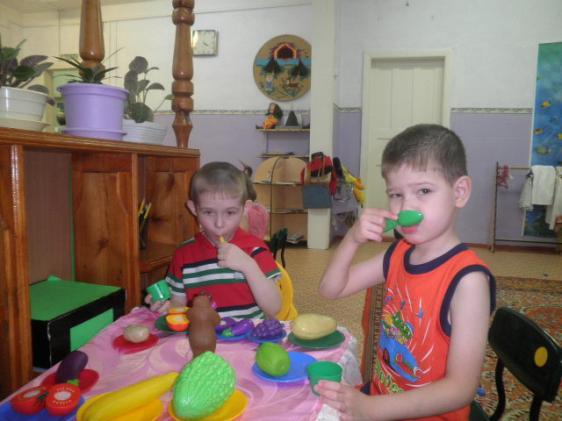 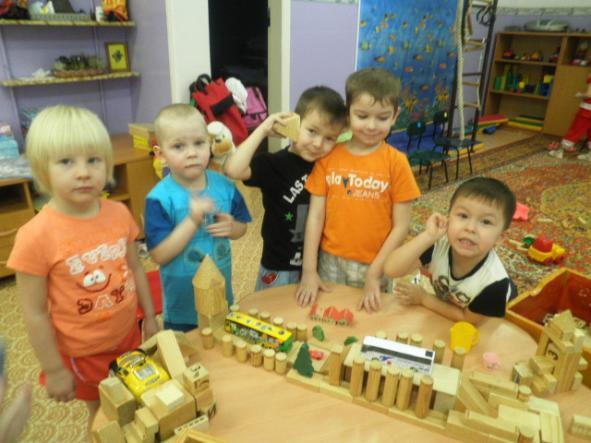 «Чем я люблю заниматься в детском саду и дома»
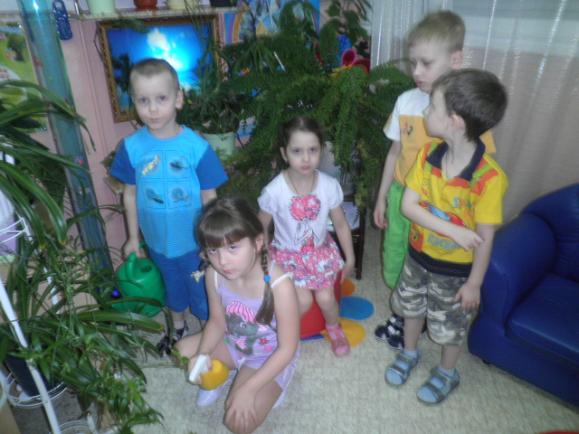 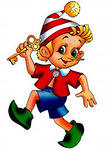 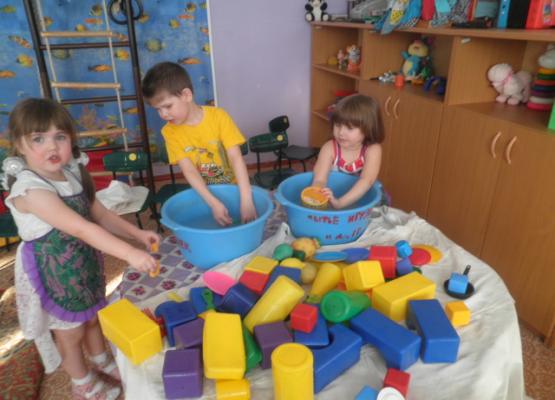 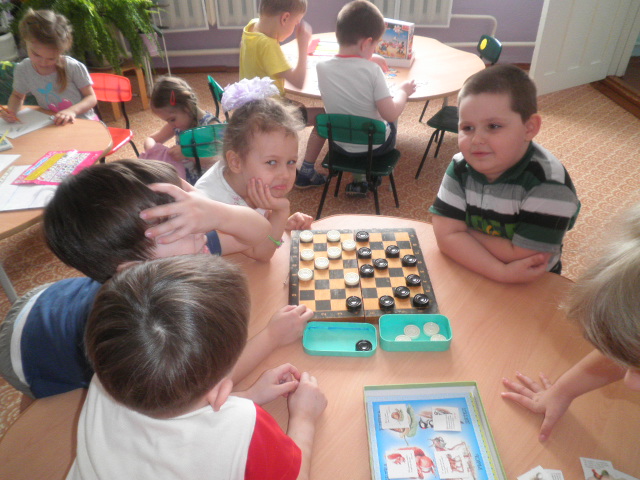 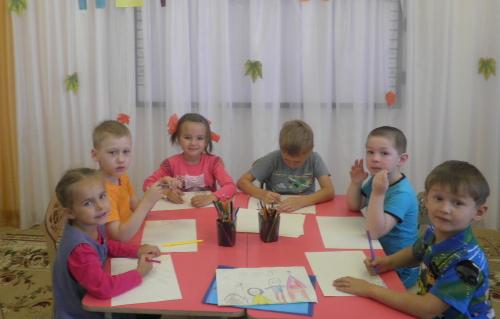 Праздник посвящённый «Дню защитников Отечества»
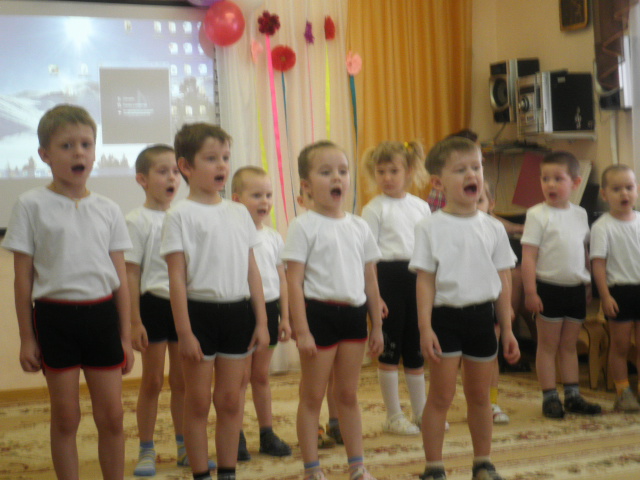 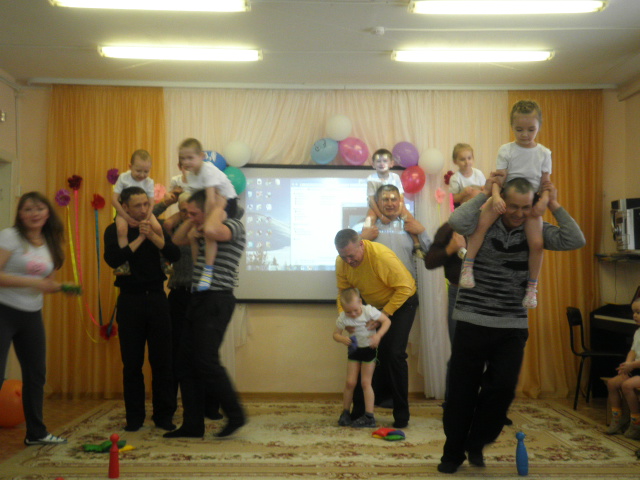 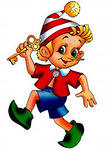 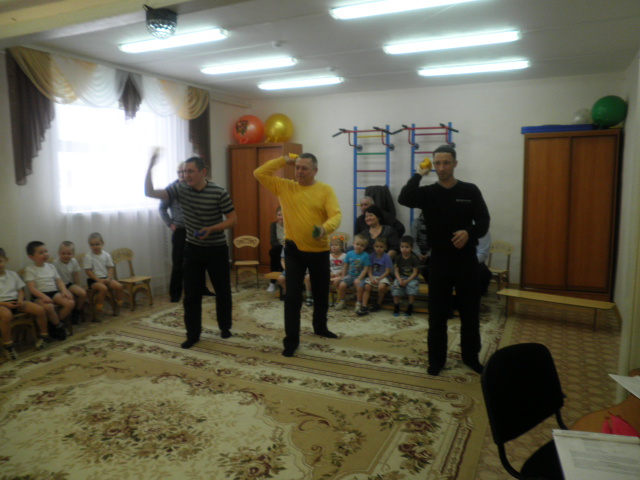 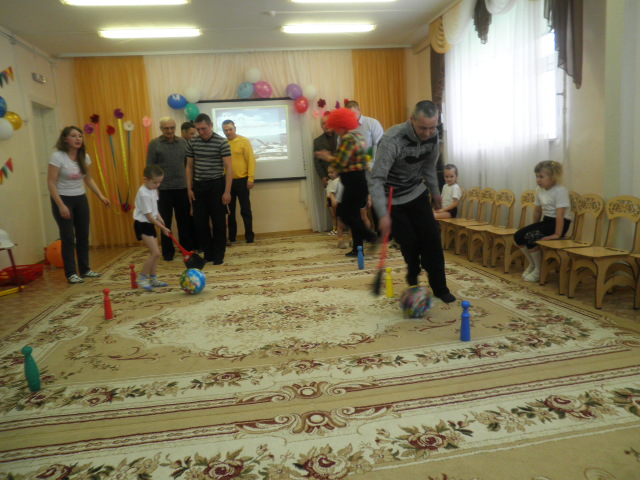 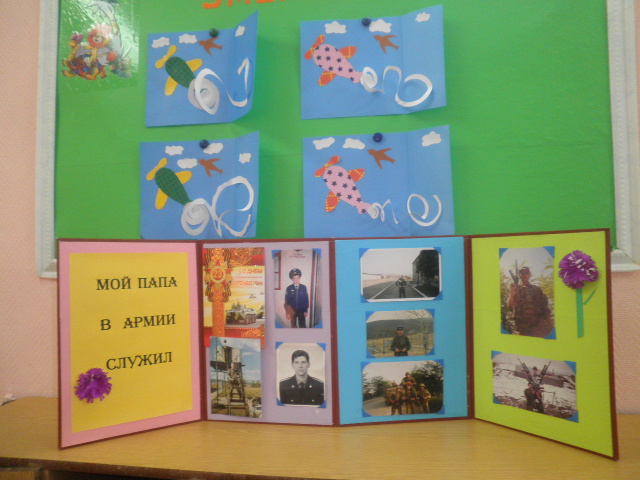 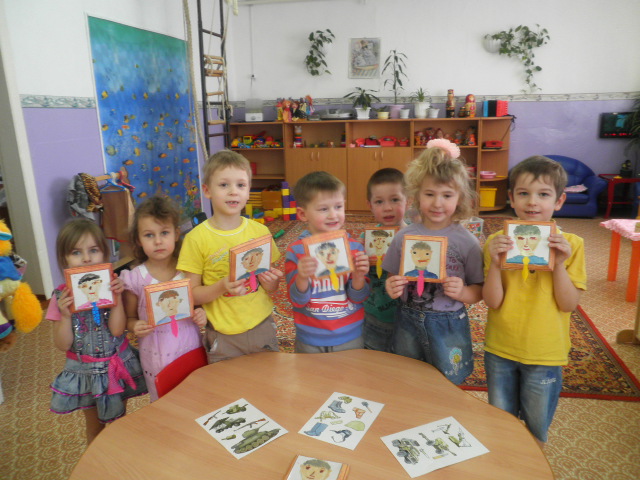 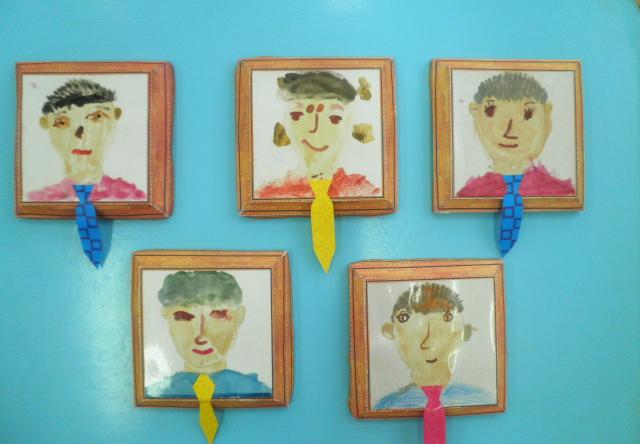 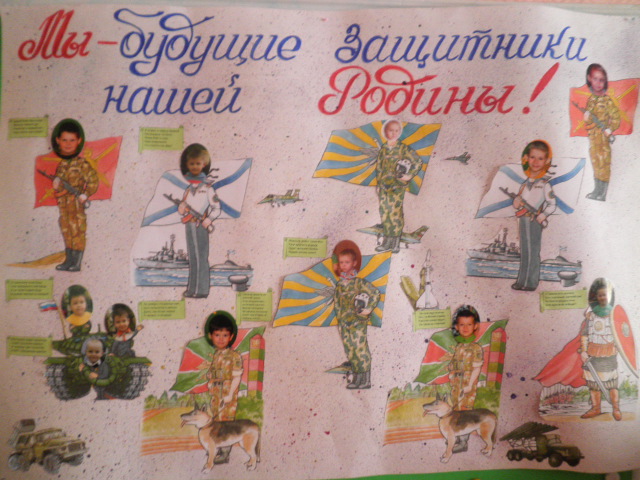 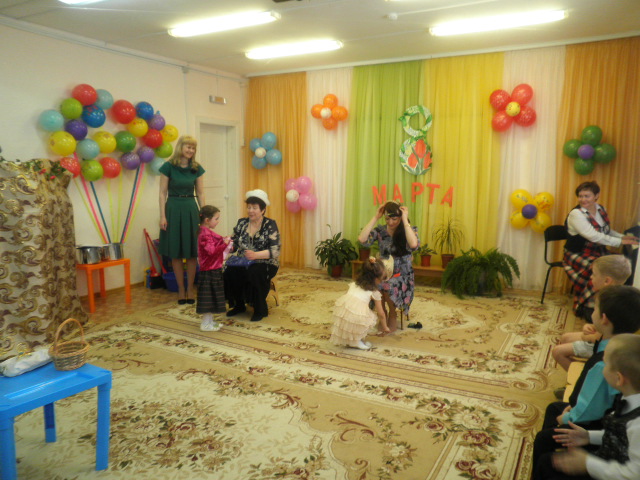 Праздник для любимых мам и бабушек!!!
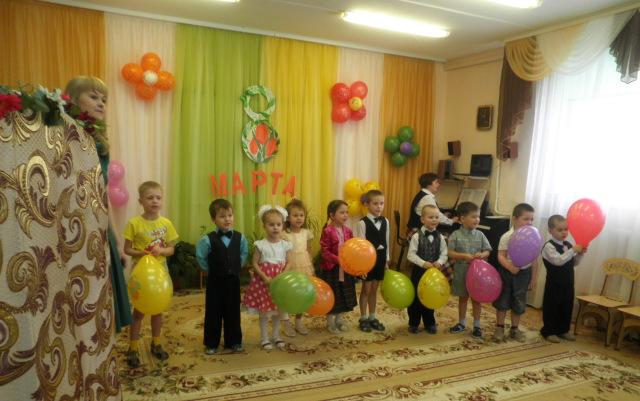 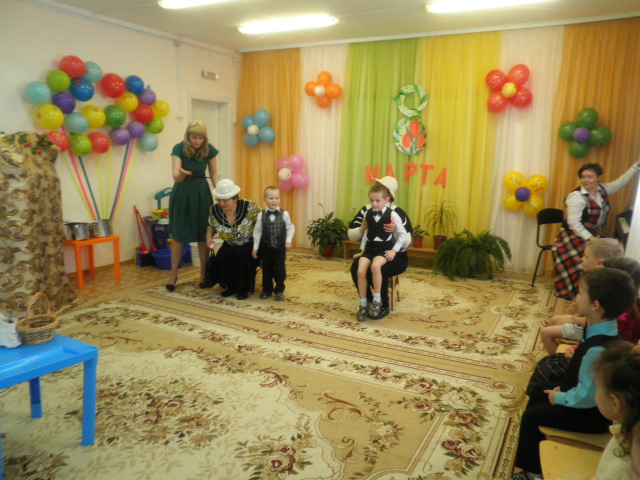 Мы правнуки героев ВОВ
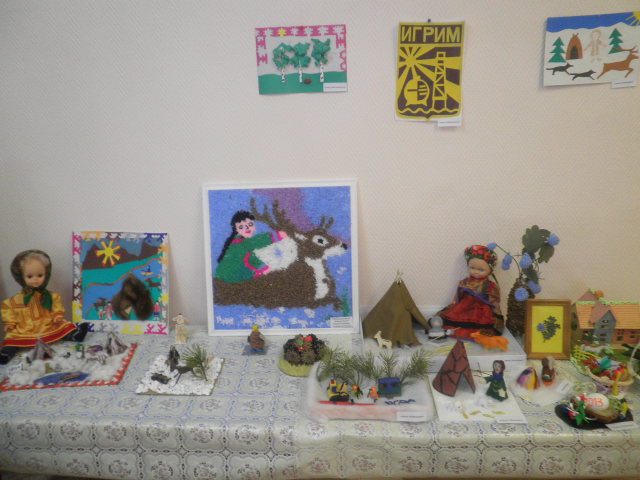 Сотворчество детей и родителей
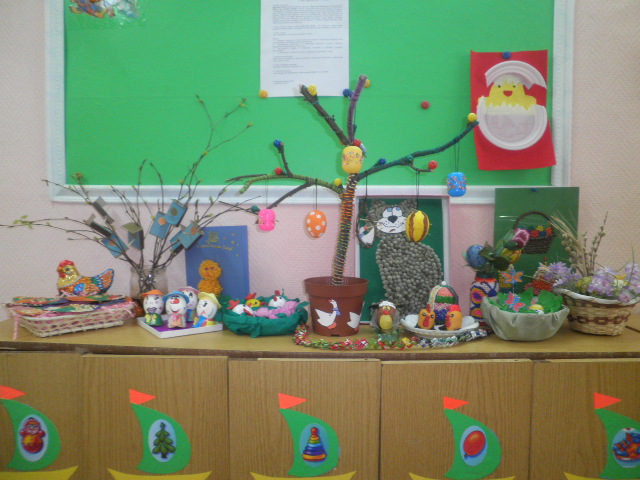 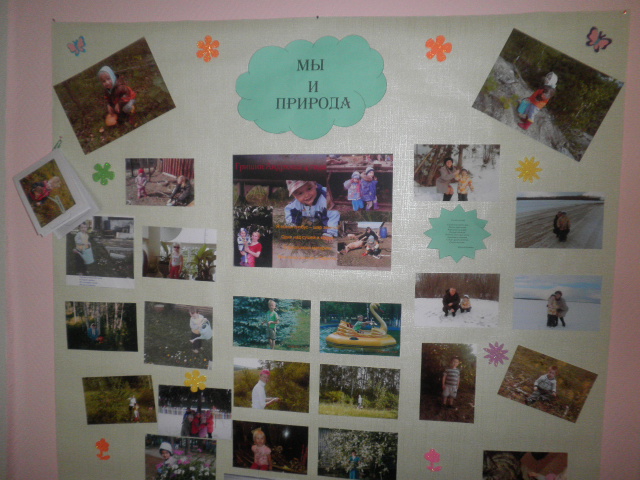 Предполагаемые результаты:
Дети должны знать и называть:
Домашний адрес; испытывать любовь и привязанность к родному дому, семье, матери, детскому саду; дорожить своей семьёй, домом; с удовольствием идти в детский сад.
Место работы родителей, значимость их труда, испытывать гордость и уважение к труду взрослых. Дети должны иметь посильные трудовые обязанности дома, в детском саду, нести ответственность за их выполнение.